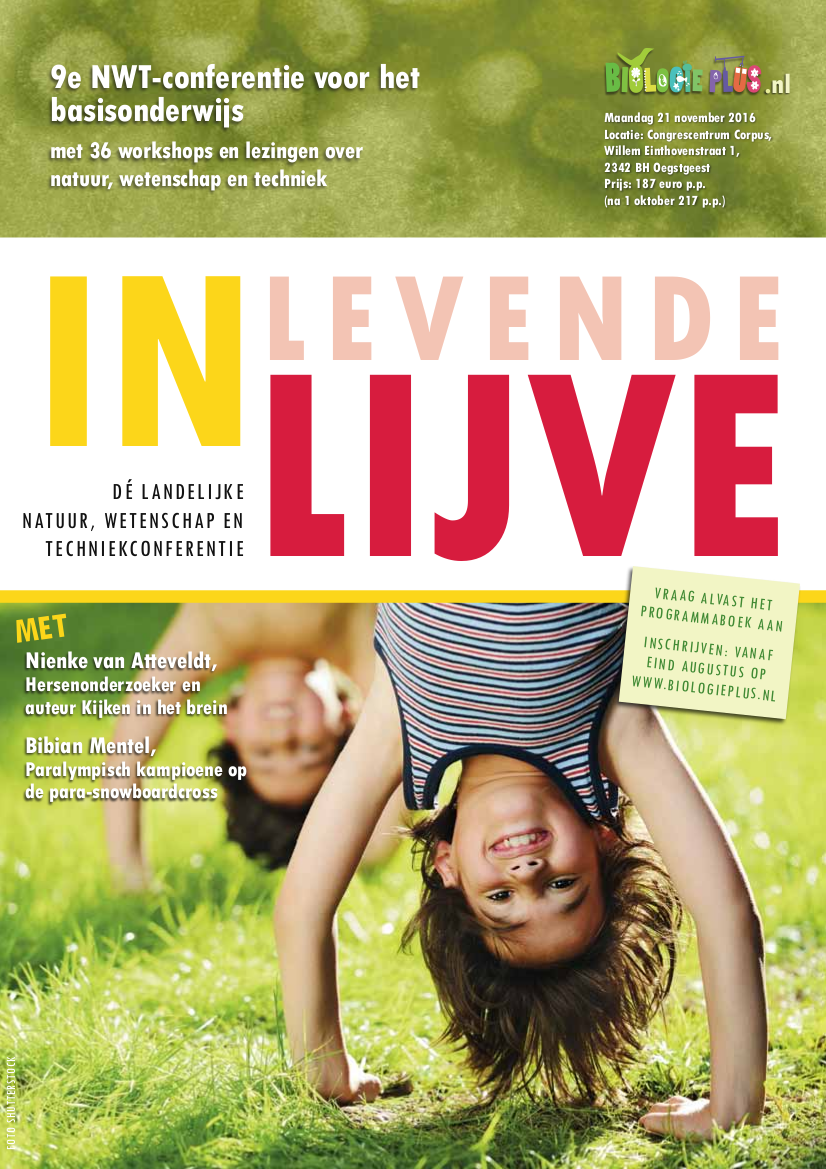 Techniek in de Schooltuin
W21 | Ronde 2 | 13.50 - 15.05 uur 



Ingrid Meijer Boltjes – Hendrina Geerken
 Ontwikkelaars lespakket Onderzoekend Tuinieren
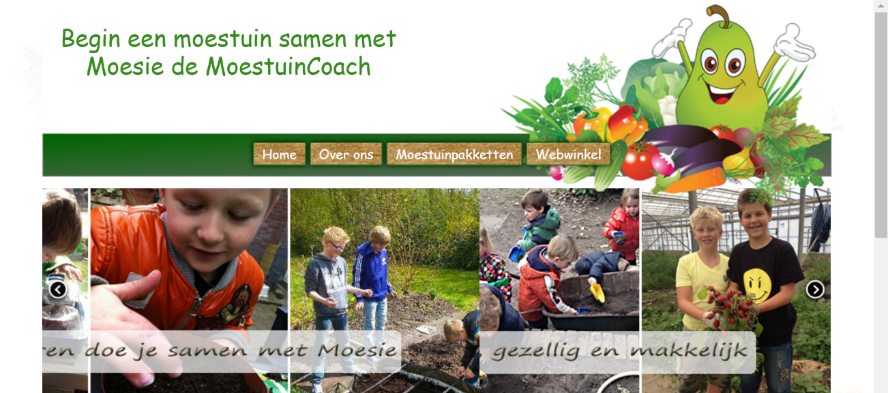 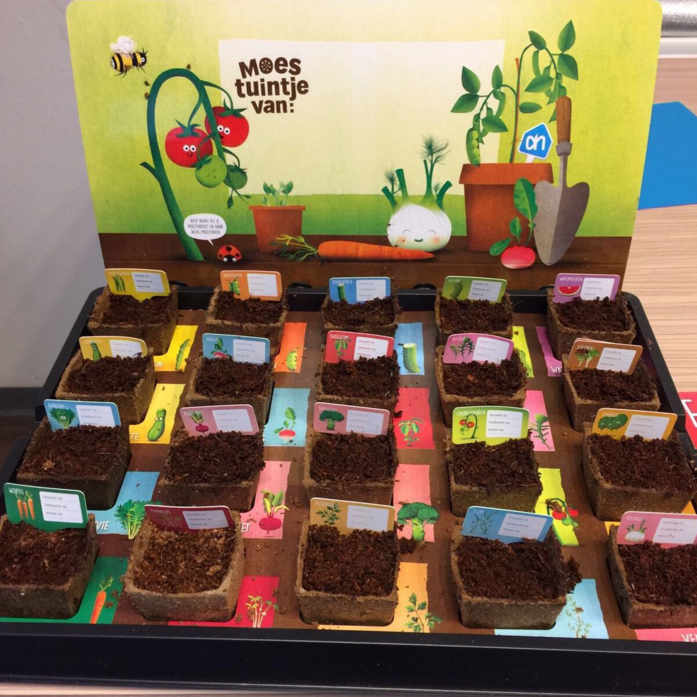 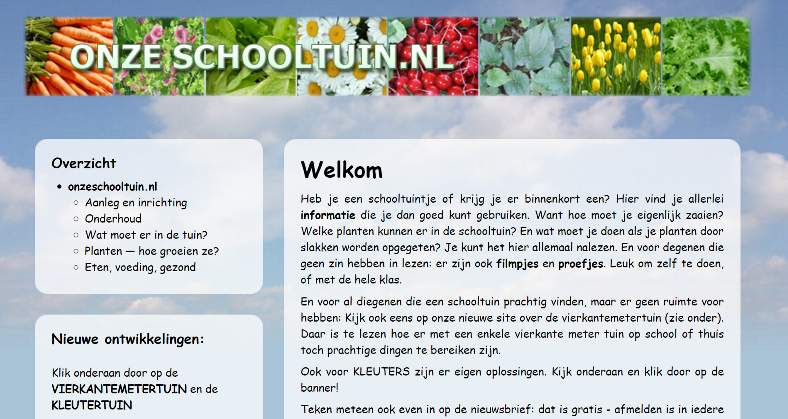 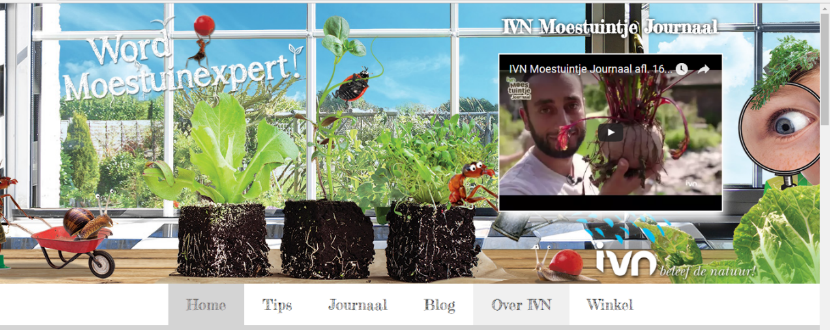 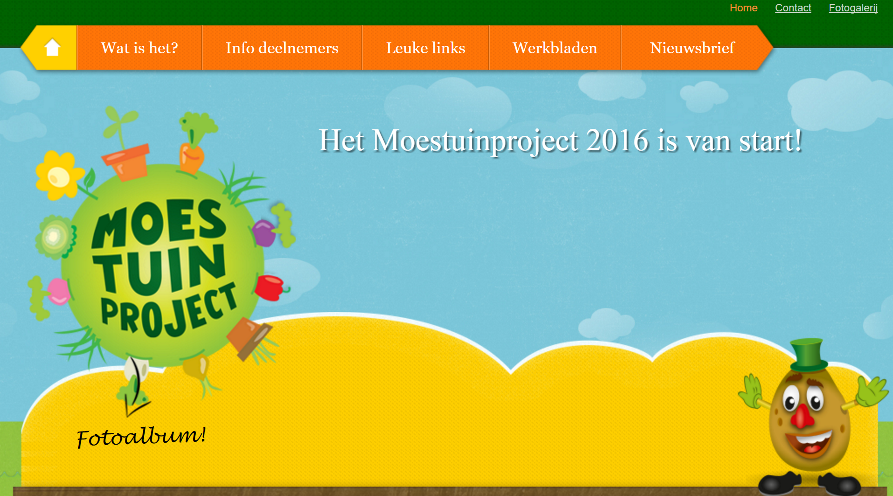 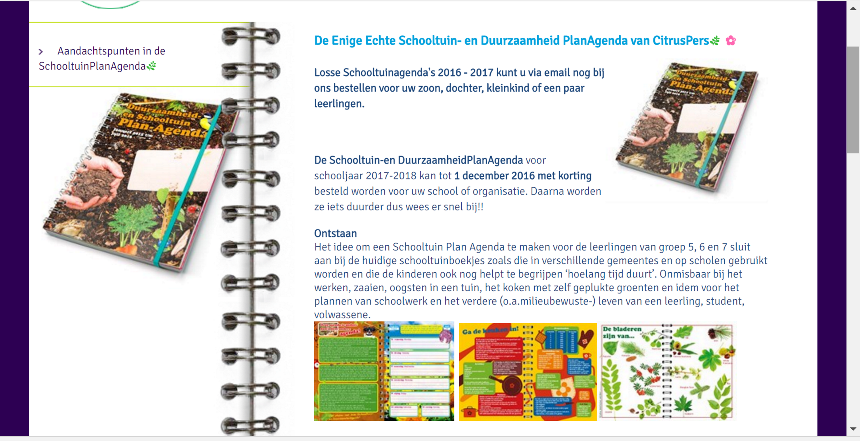 Een schooltuin ervaar je in Levende Lijve!
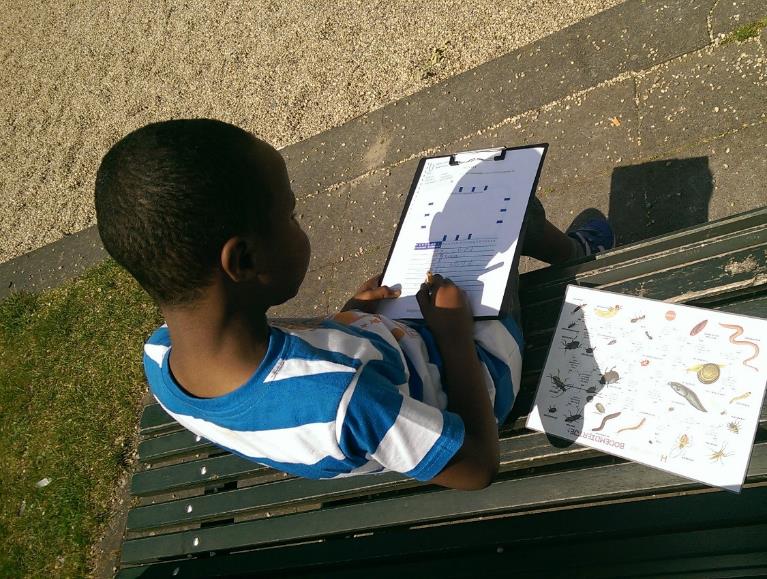 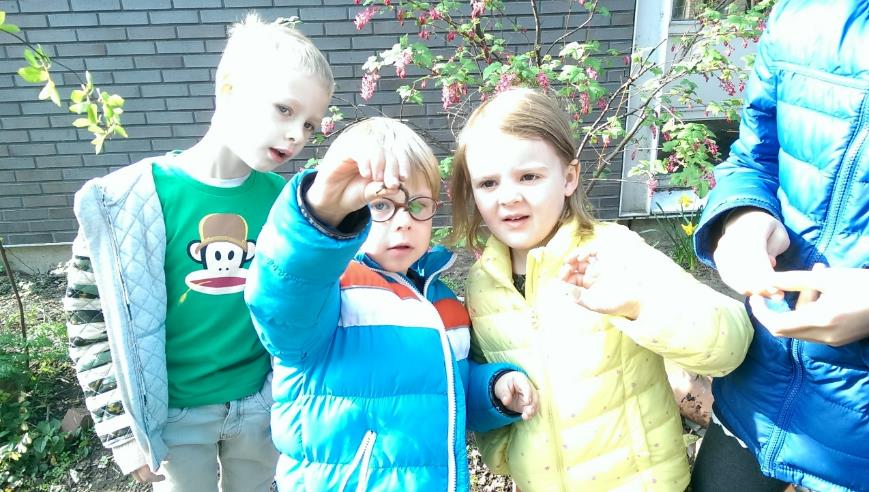 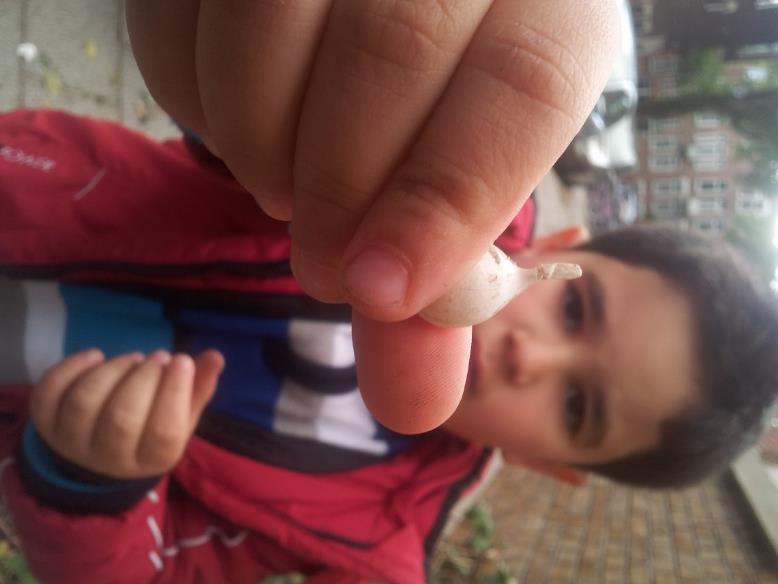 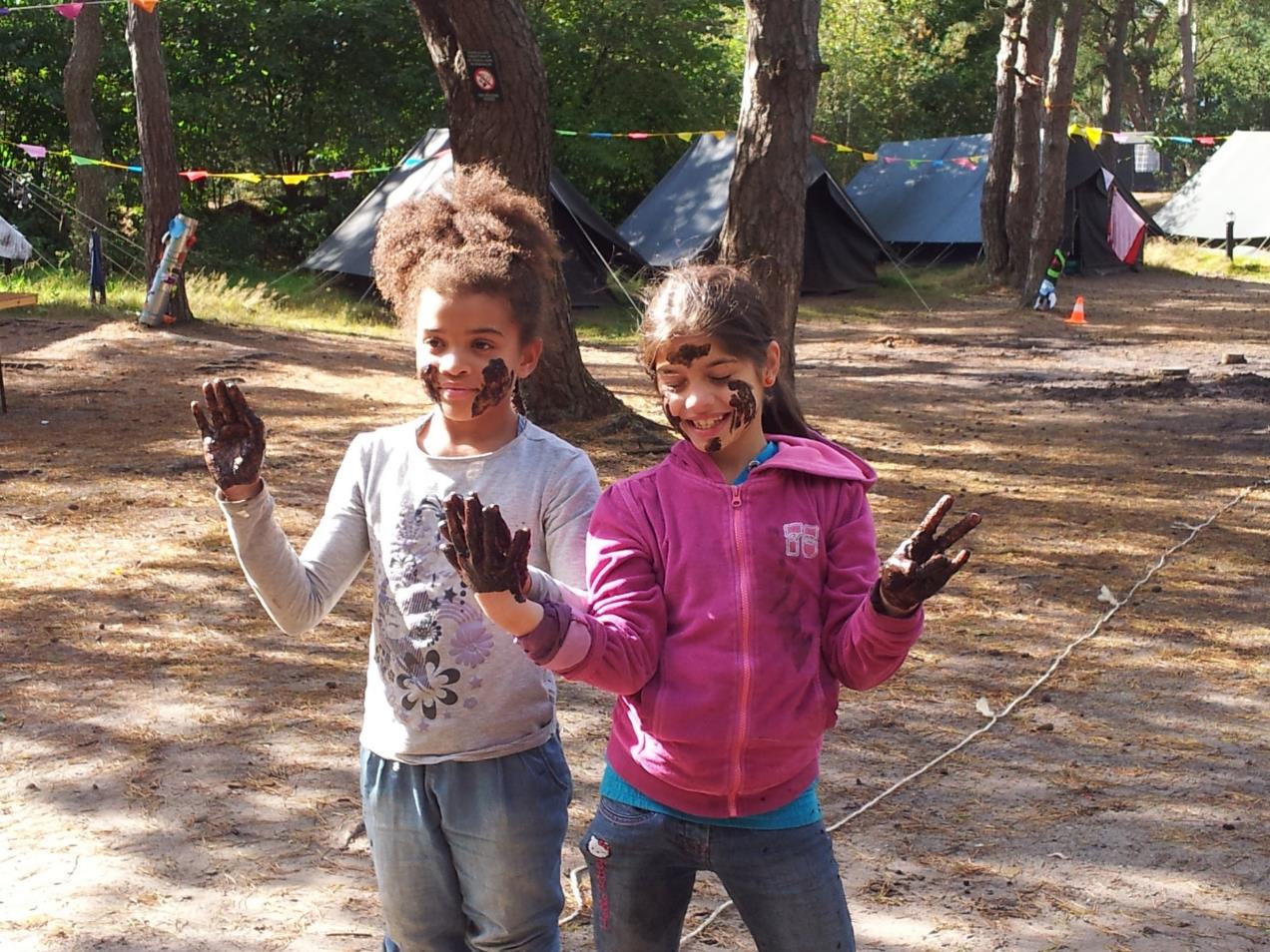 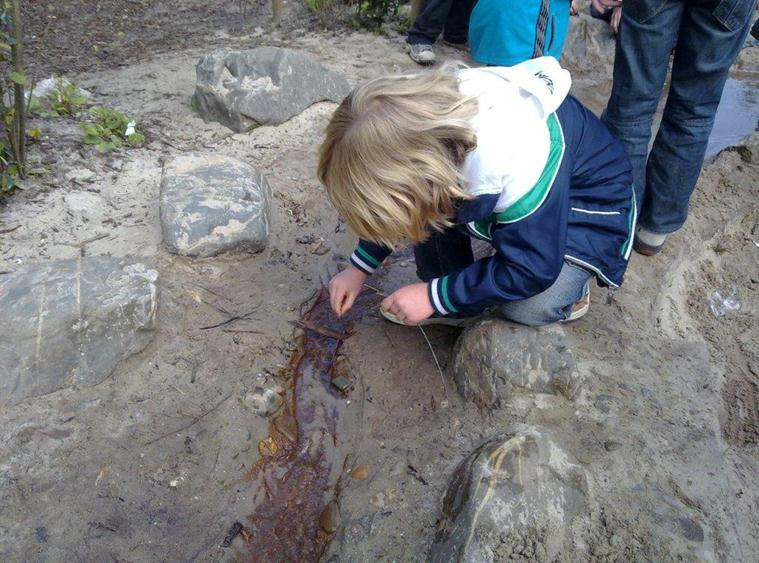 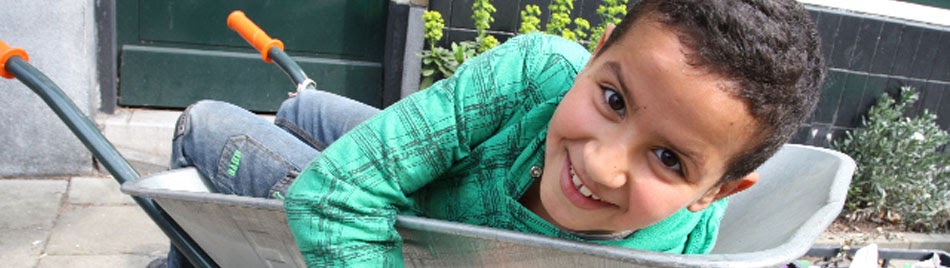 Beren: Onderhoud, tijd, kosten….
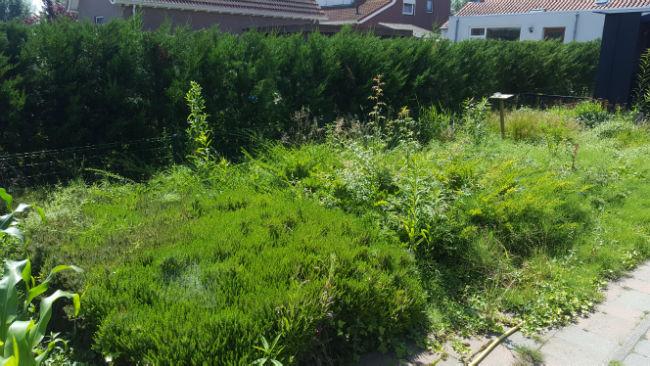 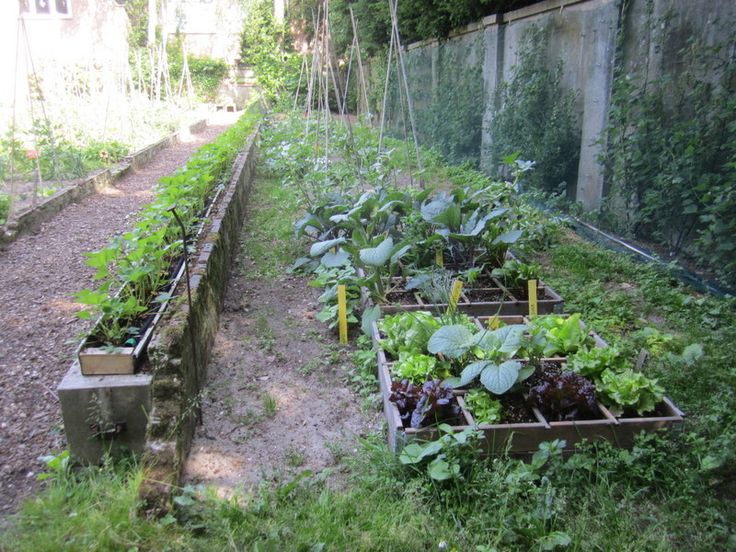 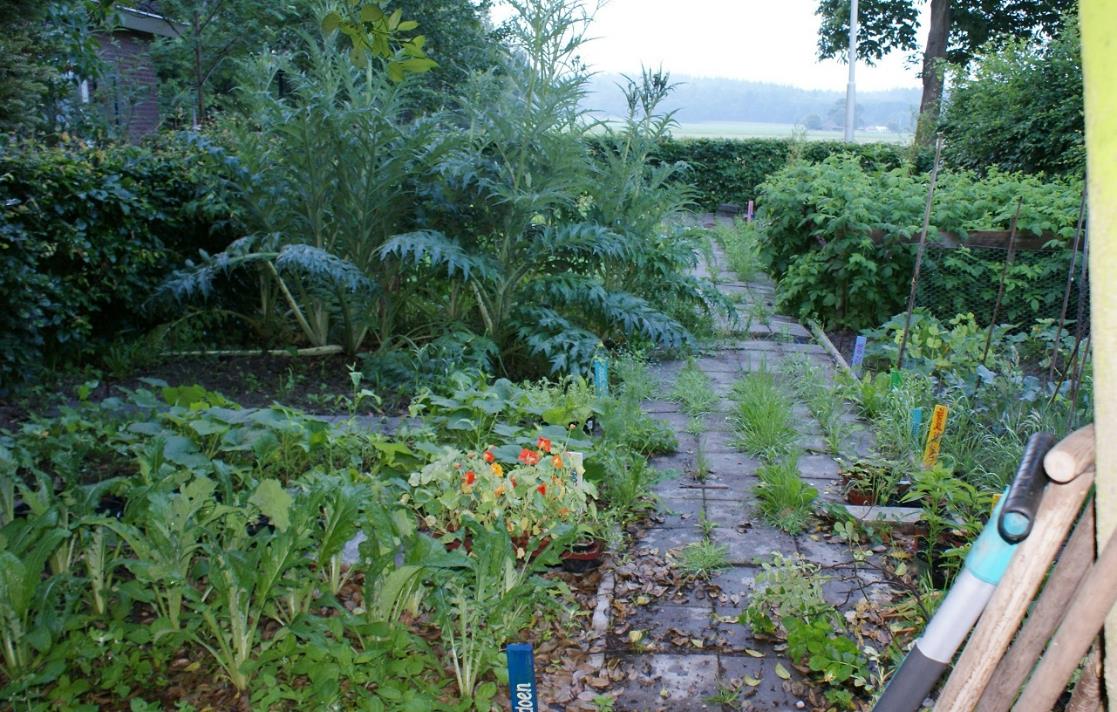 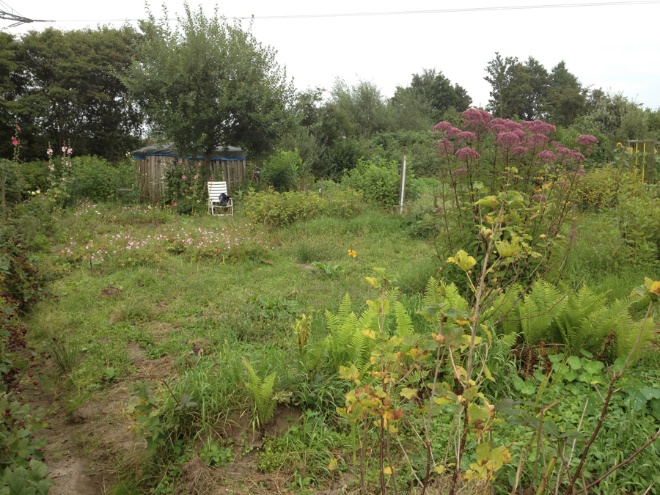 Combineren kun je leren
Gymnastiek
Rekenen
Taal
Wereldoriëntatie 
Voeding 
Creatieve vakken
Wetenschap
Techniek
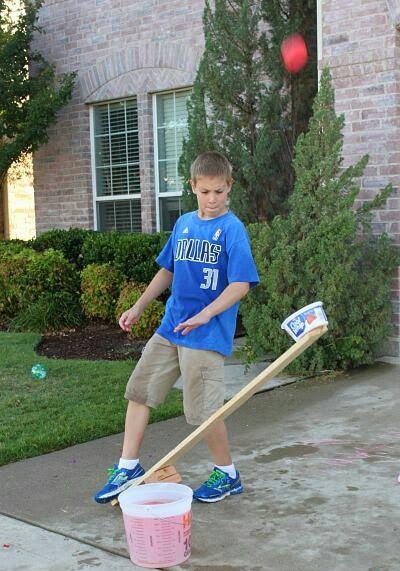 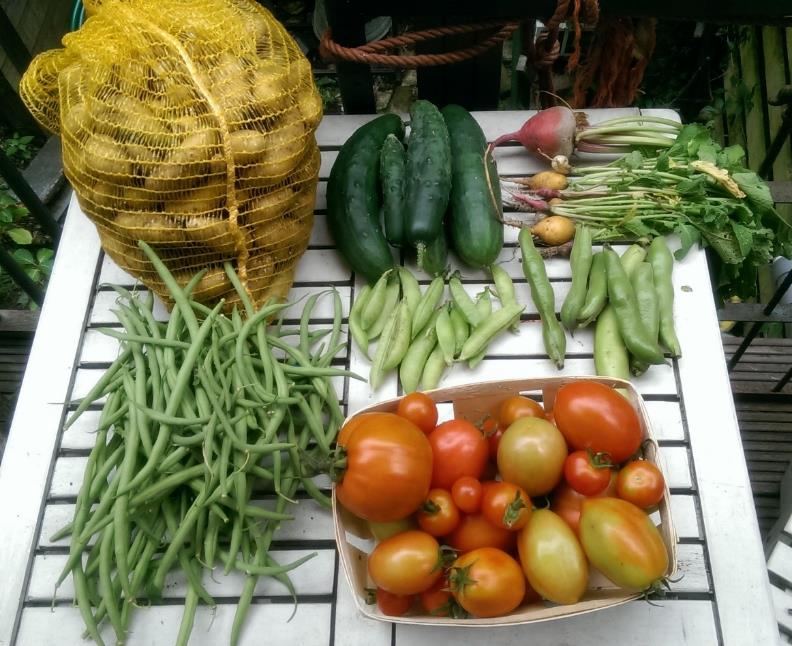 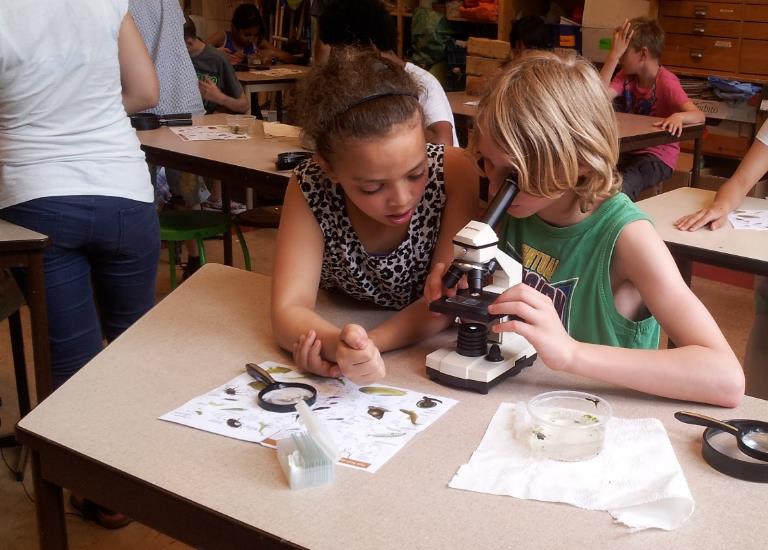 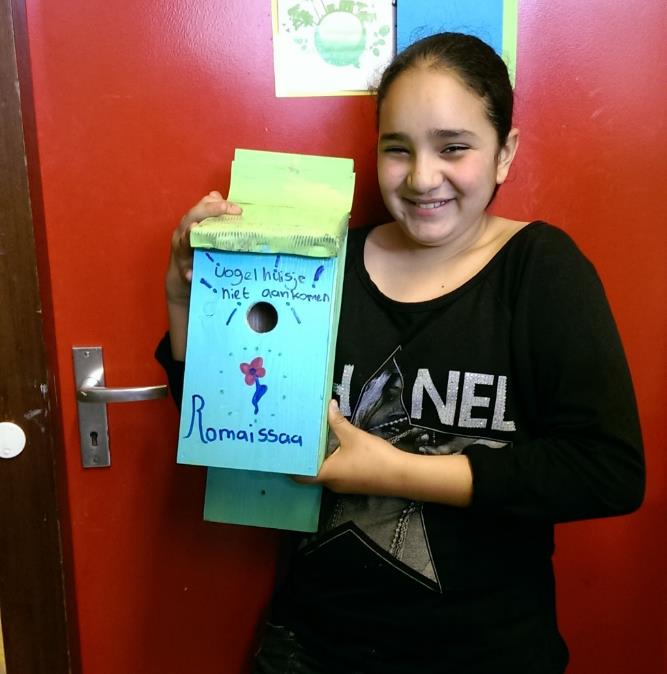 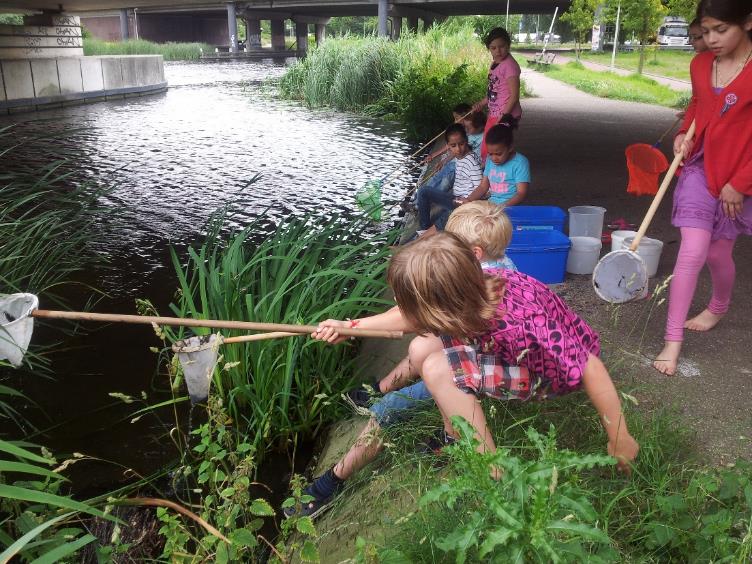 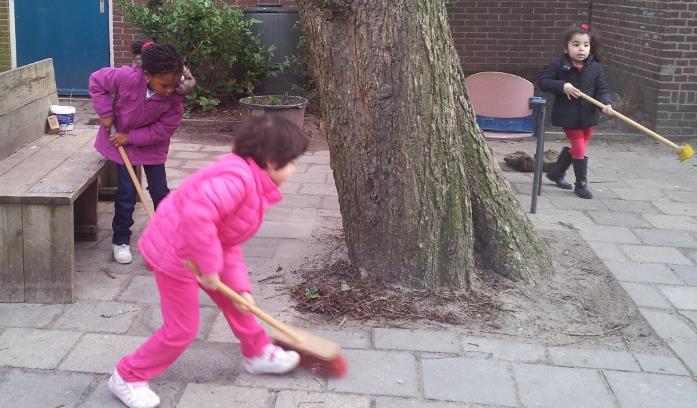 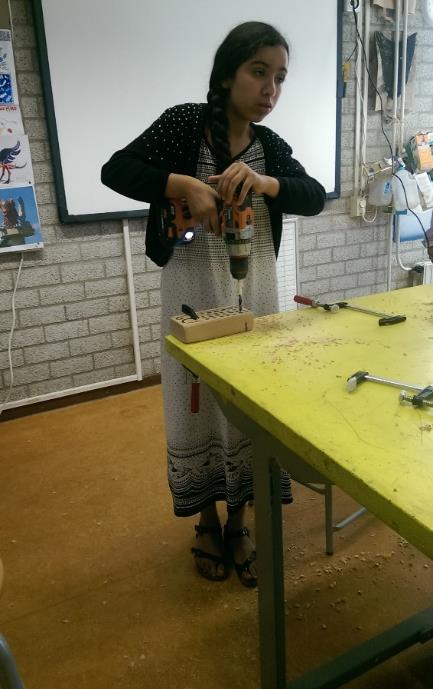 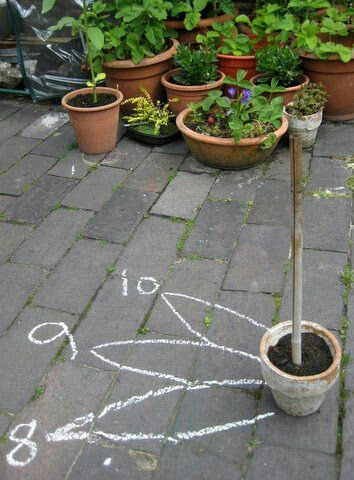 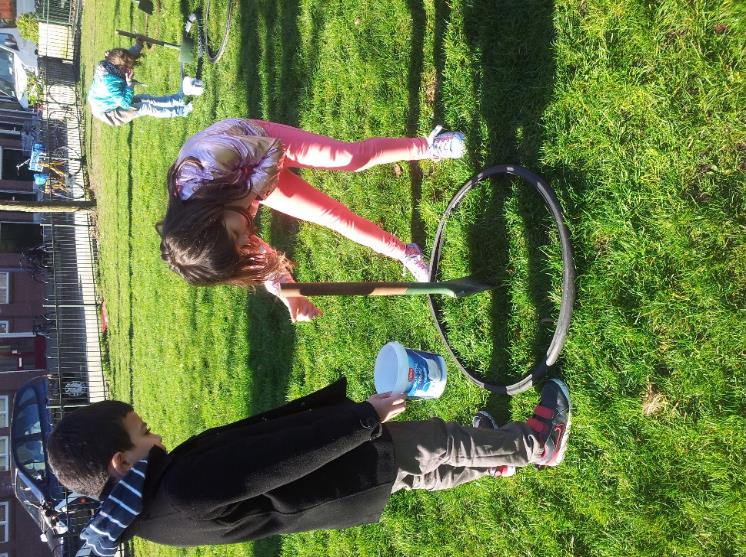 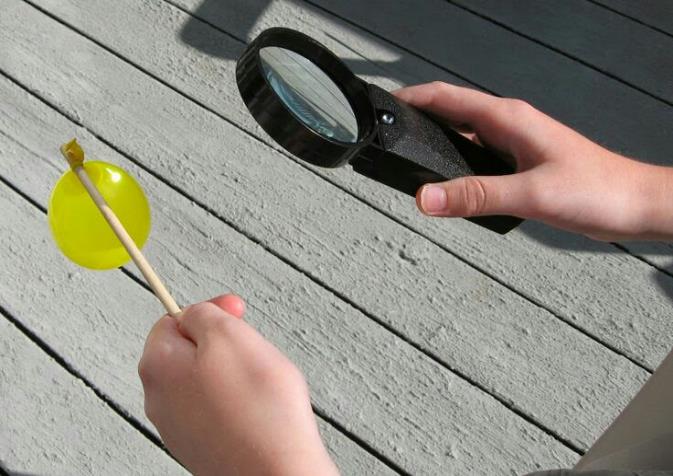 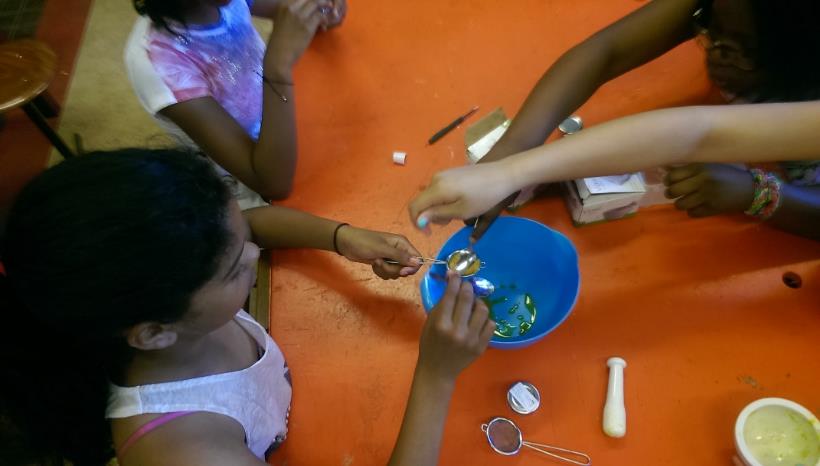 Aan de slag met 4 activiteiten
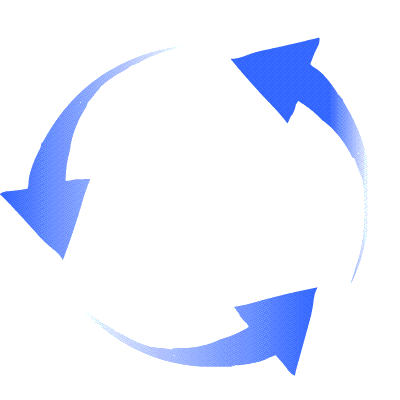 Praktische tips
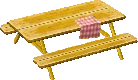 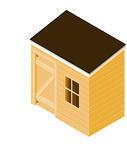 Werkplekken in/bij de tuin
Opbergkast in/bij de tuin 
Materiaalwagen om spullen mee te nemen
Draagkratjes per opdracht
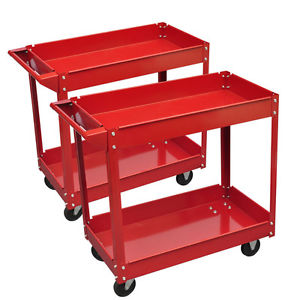 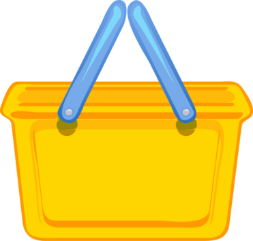 Coöperatief werken
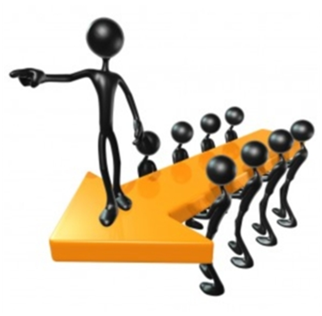 Stel ‘managers’ aan voor bepaalde taken
Maak de groepjes verantwoordelijk
Laat de lln meedenken in het proces
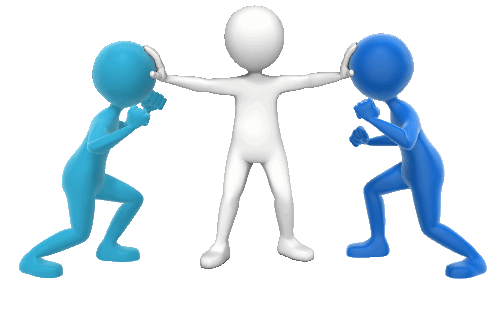 Nog meer tips….
Houd het lokaal schoon,

Doe alles in de tuin!
Onderzoekend		 tuinieren
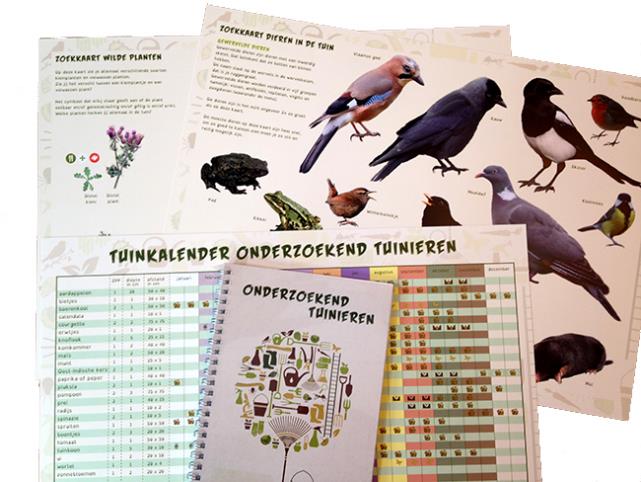